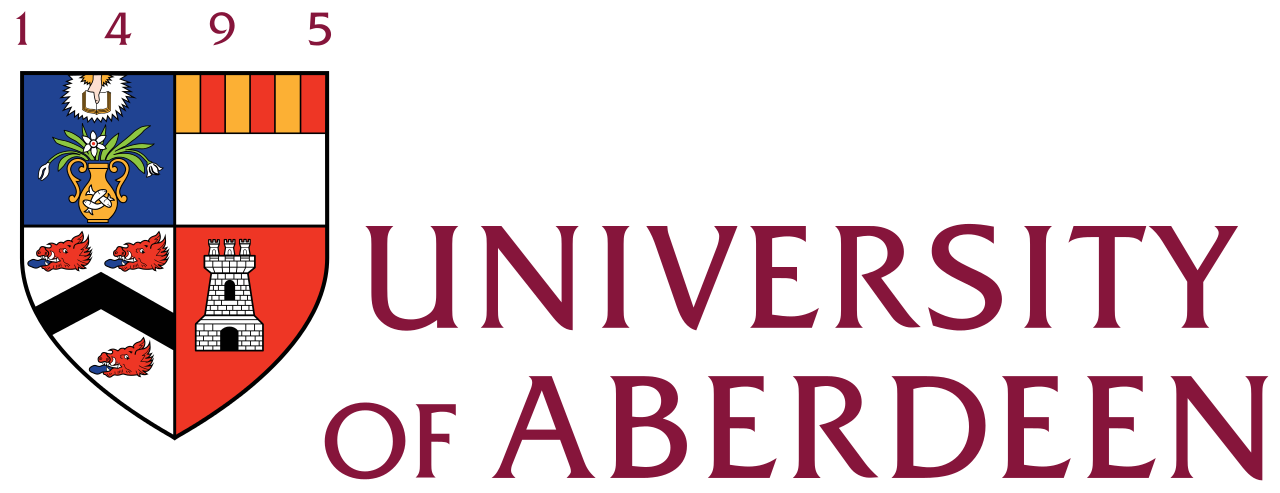 University of Aberdeen Superannuation and Life Assurance Scheme
Member presentation – Questions and Answers
6 June 2017
Please note
Responses are necessarily general in some cases
If you require a specific response to a query, please contact the Pensions Office.
– 2 –
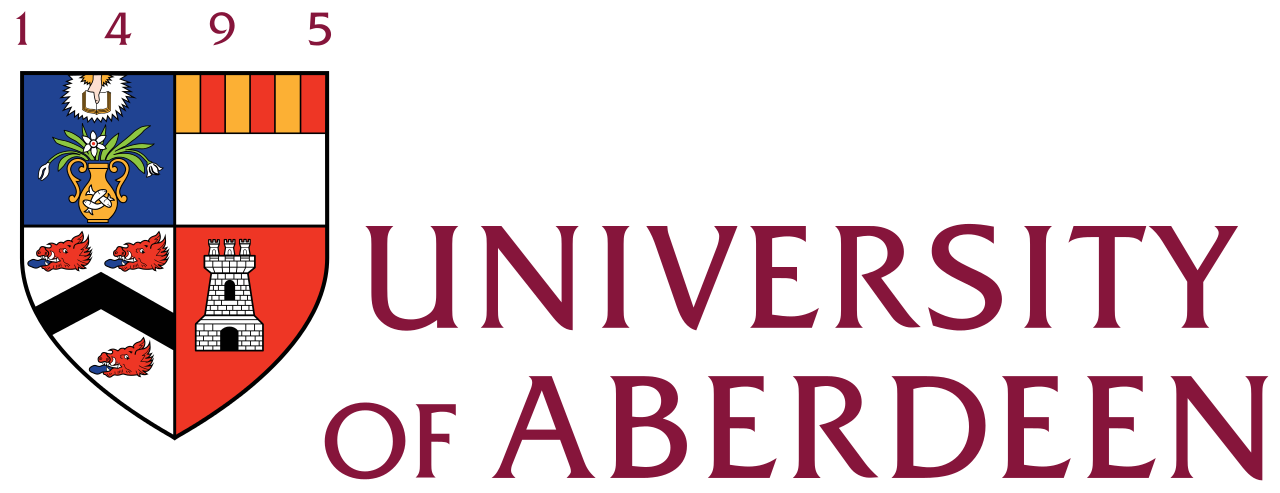 Q1 - How much does the scheme cost to administer?
– 3 –
Question 1
That’s a complex question!
The amount that gets paid into the Scheme each year can change from time to time
For now, it’s:
7.05% of member’s salaries (paid either by the member or on behalf of the members who use salary sacrifice)
11.7% of member’s salaries paid by the University
A further 5.8% of member’s salaries paid by the University to help pay off the ‘short fall’ in the Scheme.
This information is available in the short report.
– 4 –
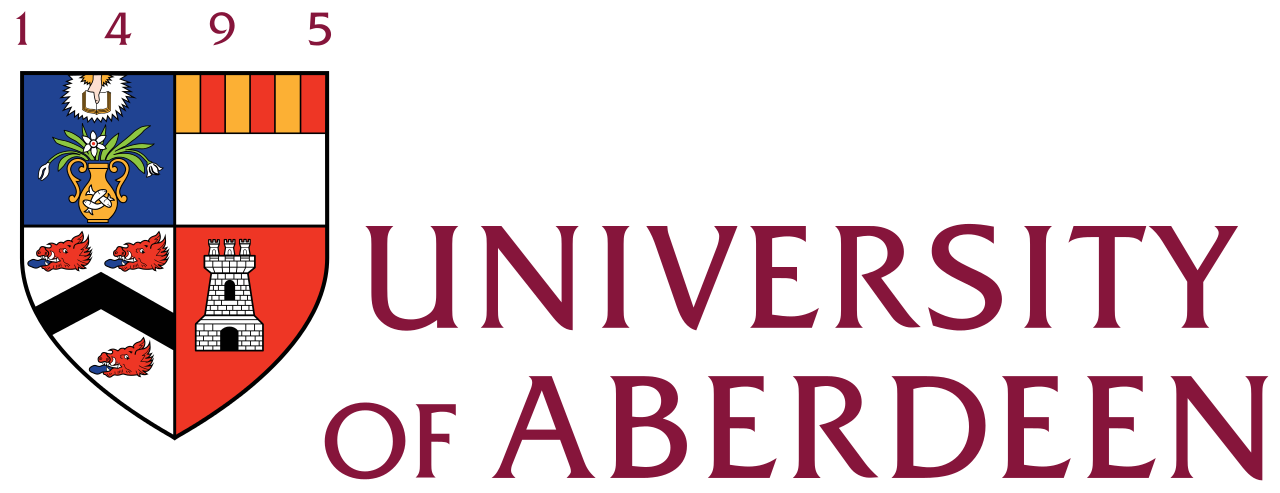 Q2 - Is the scheme still giving us what we purchased? Can we have clarification that protection of the final salary proportion is still in place at point of retirement?
– 5 –
Question 2
Yes, benefits earned before 1 August 2011 remain linked to final salary. 
For service from 1 August 2011, members continue to earn a pension of:
1/80th of salary for each year; and 
a lump sum of 3/80th of salary at retirement. 
These benefits are revalued each year in line with Consumer Price Inflation, to maintain the purchasing power of your benefits. 
Before making any changes to the benefits you currently earn each year, the University would need to consult with all affected employees.
– 6 –
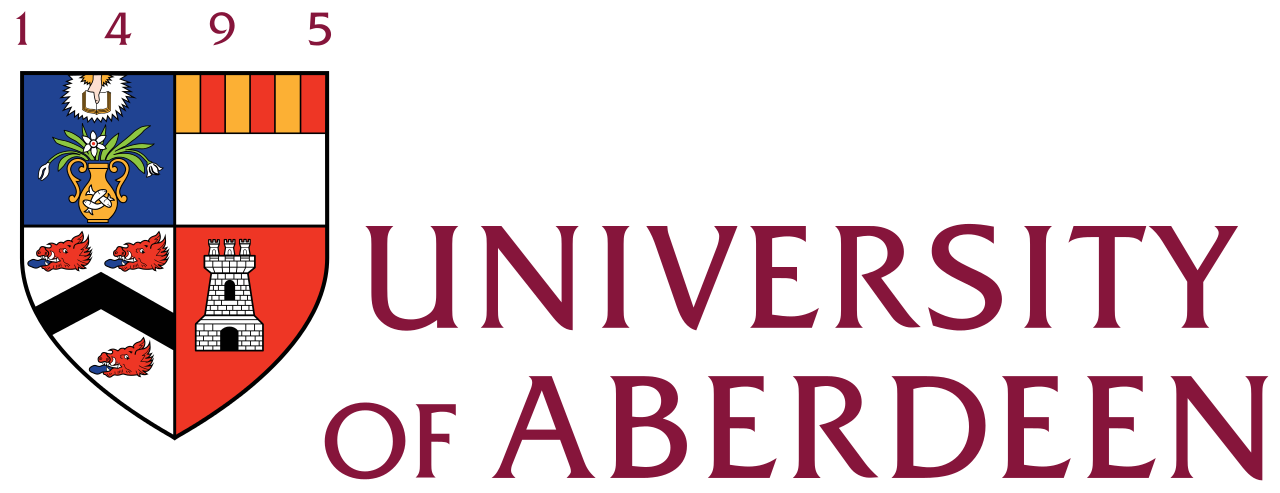 Q3 - No short report has come out, why has this been delayed?
– 7 –
Question 3
This year we had to obtain information on the annuities, which pay for some of the pensions, and include this in the full Trustee Report and Accounts. 
This is the first year the Accounting Regulations required this to be done and it took longer than anticipated to obtain and check the information. 
In future years this information will be available sooner and issuing the Short Report will not be delayed.
– 8 –
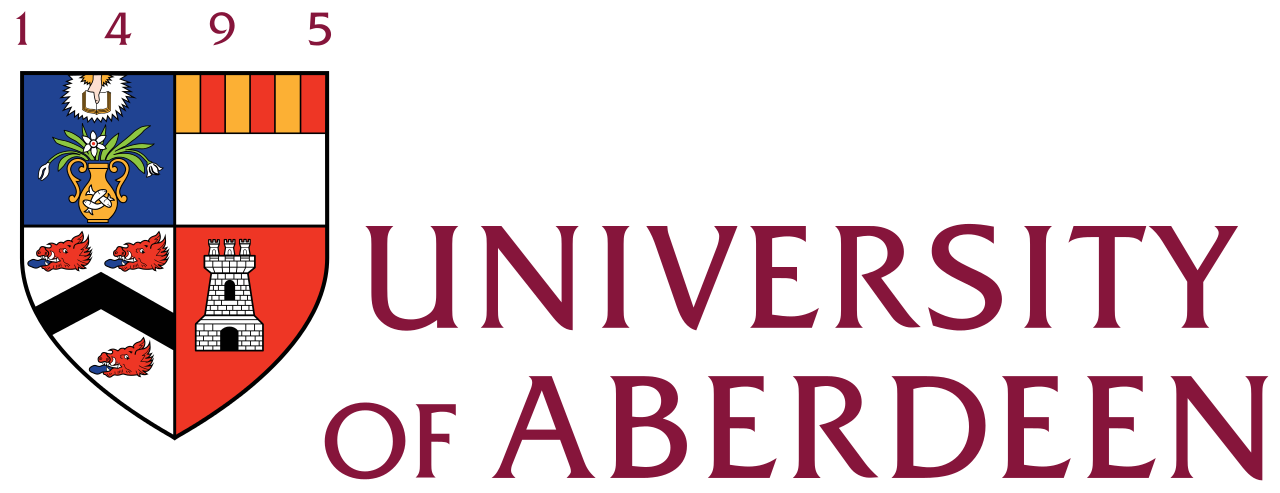 Q4 - Is there any way that individual member’s report can be simplified so that it is made easier to understand how CARE is calculated and where the University’s proportion goes?
– 9 –
Question 4
The Pensions Office worked on simplifying the benefit statements this year.
We don’t think there is anything we can do to make them simpler.
We tested this out by showing it to someone who knows nothing about pensions to check they could understand it.  
So hopefully this year they will be easier to understand than in previous years!
– 10 –
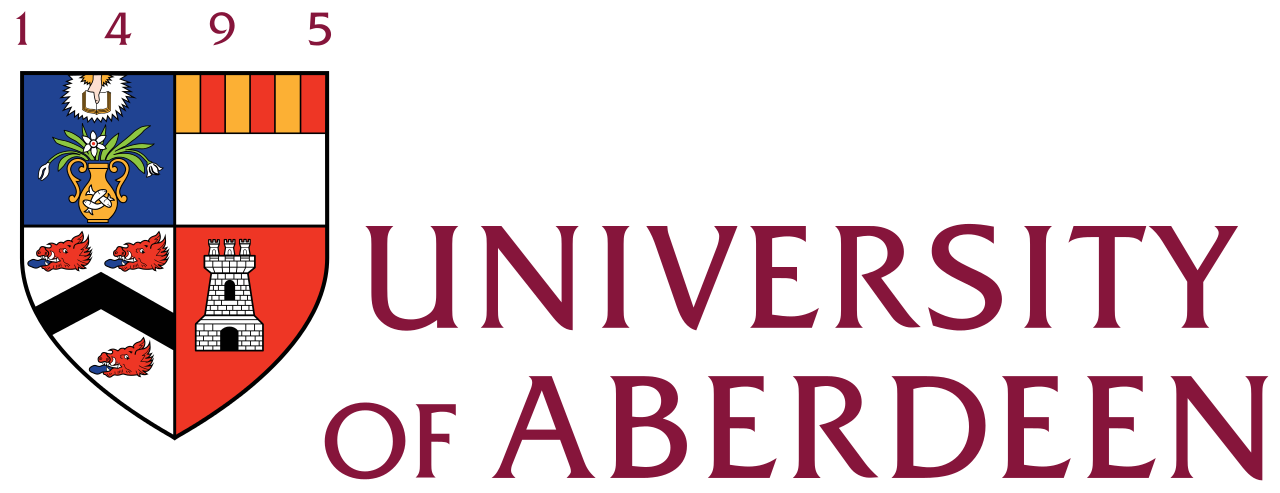 Q5 - How do we get the Scheme to remain attractive to lower paid staff? (Perhaps reducing contributions for reduced benefits)
– 11 –
Question 5
In principle, it would be possible to offer a lower cost/lower benefit version of the Scheme to lower paid staff. 
However, this would require agreement from the University and would involve significant work in terms of:
communicating with affected employees
making changes to the Scheme documentation
making changes to payroll and administration systems and processes
– 12 –
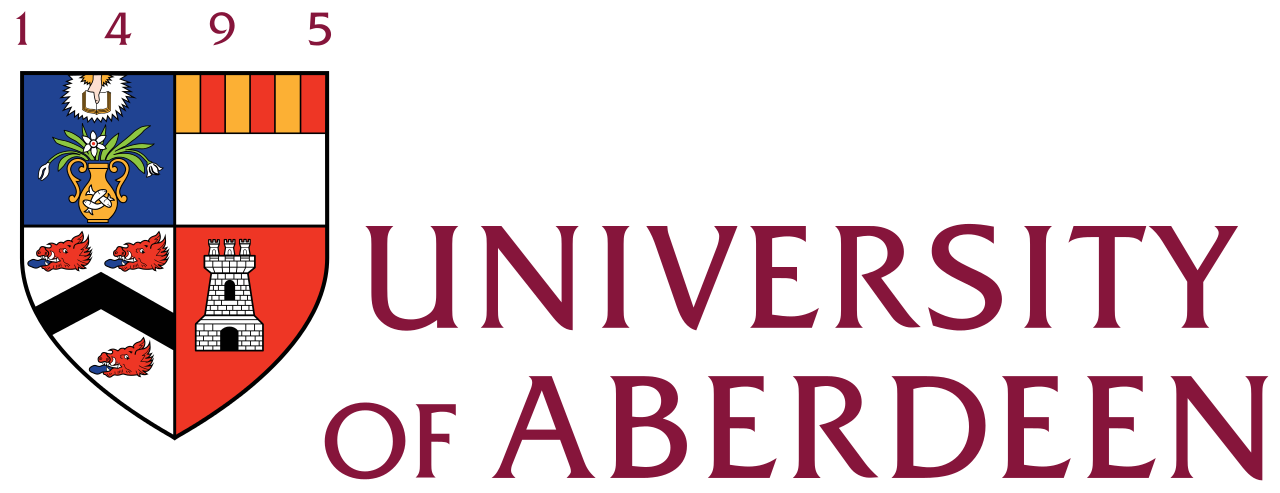 Q6 - If more eligible staff join the Scheme, what impact will that have on the scheme’s liabilities?
– 13 –
Question 6
There will be no change to the liabilities initially. 
Over time, however, the liabilities will increase slightly more quickly as the new joiners start to build up benefits in the Scheme. 
It is important to note that the assets would also grow slightly more quickly if there are more new joiners (due to additional contributions being paid into the Scheme).
– 14 –
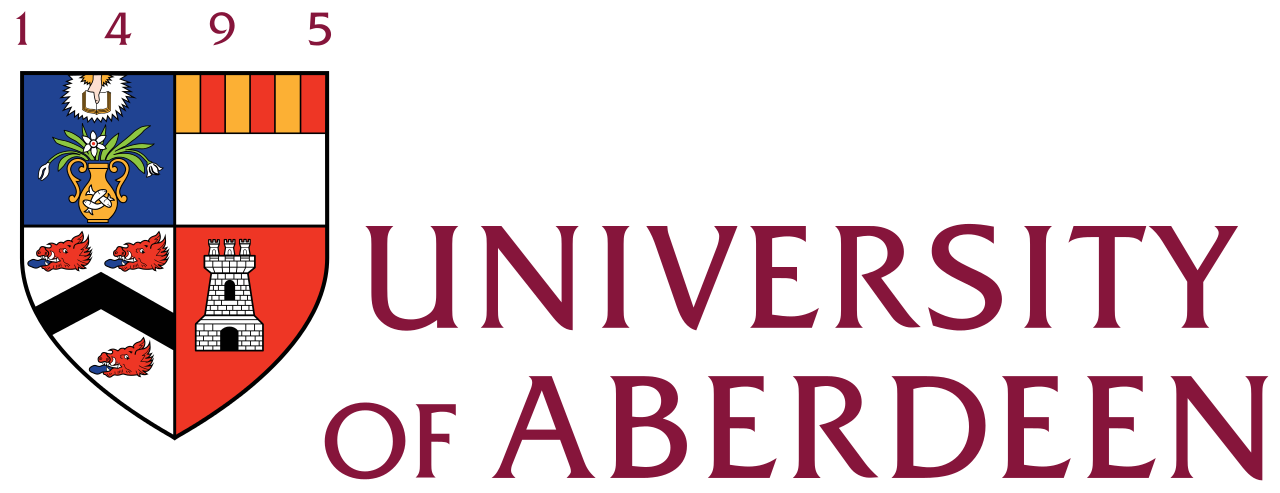 Q7 - What options are there for the CARE proportion at retirement (e.g. amount of lump sum)?
– 15 –
Question 7
The amount of lump sum that can be taken at retirement is limited by the Government (HMRC). 
However, members are able to increase their lump sum by exchanging part of their pension for an additional lump sum.
This is called ‘commutation’.
Details and quotations can be obtained from the Scheme administrators.
– 16 –
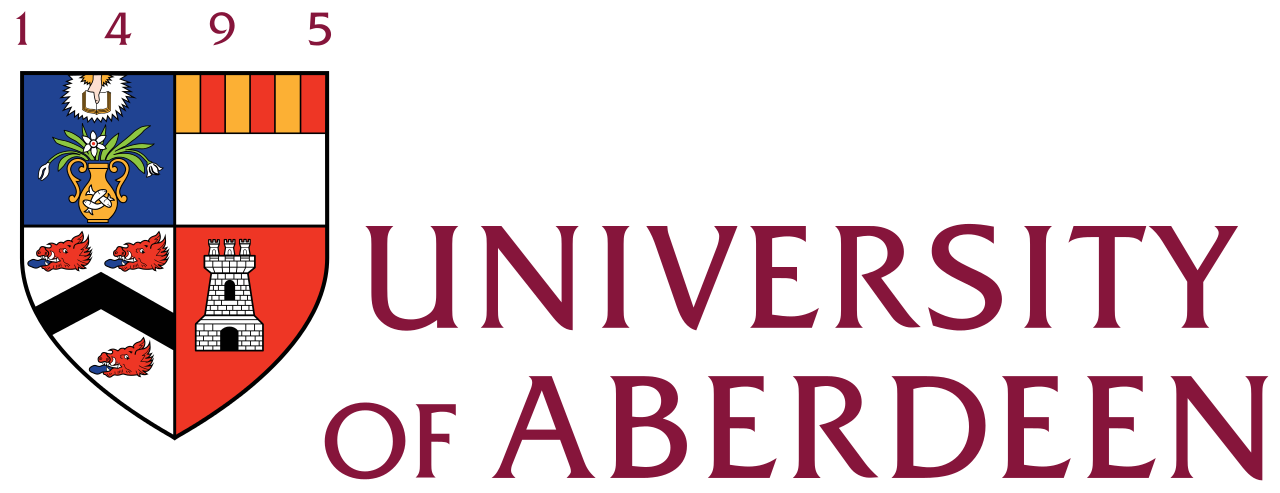 Q8 - Given any possible government or scheme changes, are we given the same level of protection?
– 17 –
Question 8
The assets held by the Scheme and the contributions paid by the University provide a very high degree of protection for members and their benefits. 
The University provides additional security if further contributions are required beyond those already being paid.
As a last resort, the Government Lifeboat scheme the Pension Protection Fund provides a high level of protection for any pension scheme, including UASLAS, if the sponsoring employer fails.
– 18 –
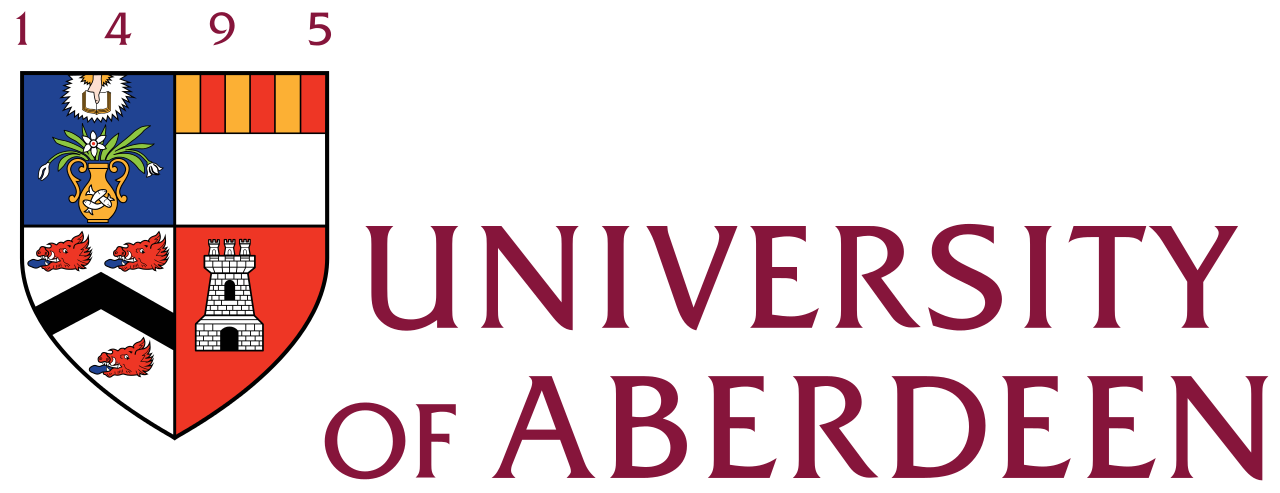 Q9 - Could we have the percentage of uptake, and the numbers of active, deferred and pensioner members?
– 19 –
Question 9
As at 31 July 2016:
Actives – 612
Deferreds – 690
Pensioners - 977
On average, 10% of employees eligible to join the Scheme choose to opt out.
On average 90% choose to remain in the Scheme.
The exact number of members in the Scheme is shown in the Short Report.
– 20 –
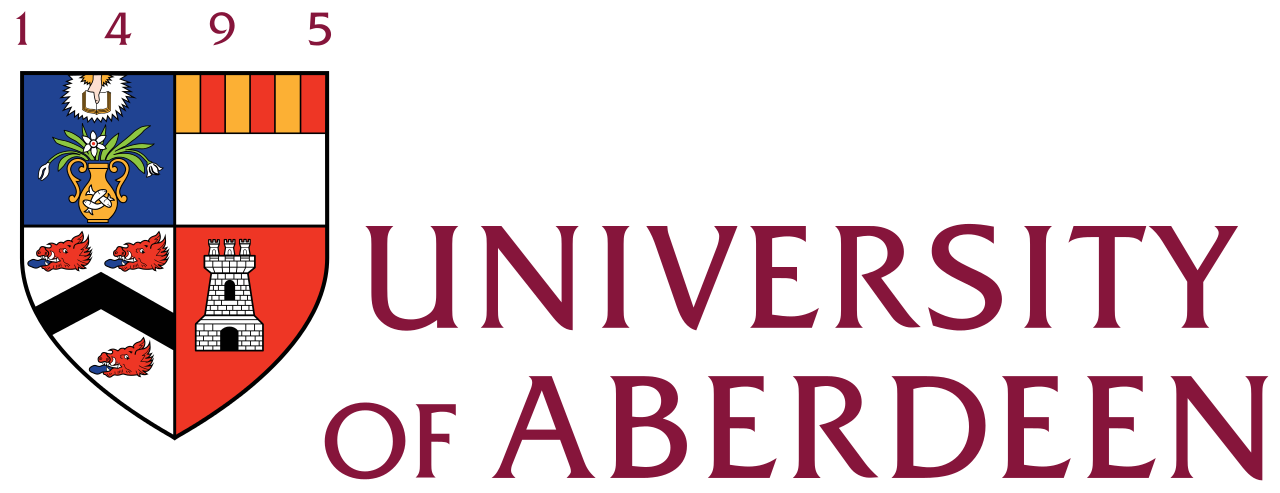 Q10 - Is the Scheme still healthy?
– 21 –
Question 10
Yes!
The valuation is currently underway.
Initial results show a funding level of approximately 93%.
This means the Scheme currently has around 93% of the total value of money it needs in order to meet expected future pension payments.
There is a plan in place for the University to pay ‘deficit recovery’ contributions over time to close this gap.
– 22 –
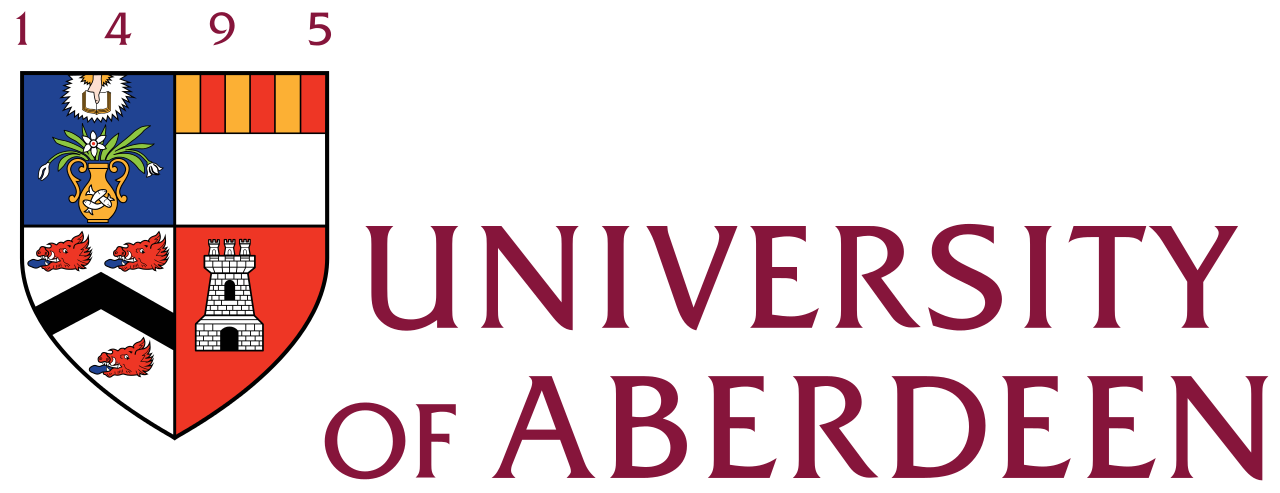 Q11 - Could you please include in your statement that the Scheme also includes people who have been promoted since 2016, but have elected to remain with UASLAS?
– 23 –
Question 11
Staff promoted since April 2016 could elect to remain in UASLAS rather than join USS. 
In the period to July 2016 no one did.
Since then, only two have done so.
– 24 –
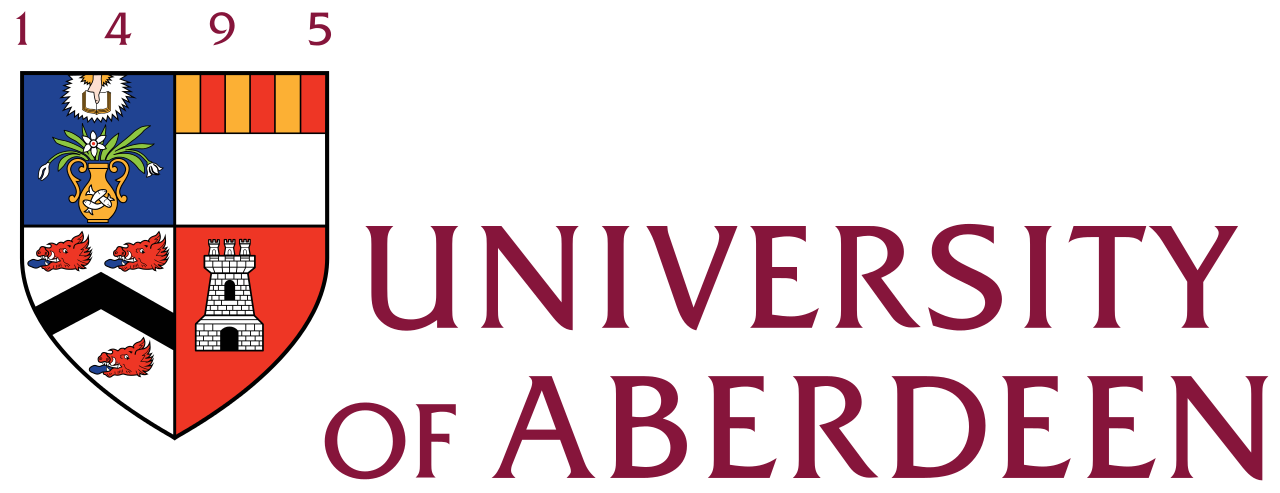 Q12 - Given that I am a European citizen, I would like to know if I need to permanent residency in order to safeguard my pension?
– 25 –
Question 12
Provided the individual is a member of the scheme their benefits are protected to the same level as benefits for UK citizens.
– 26 –
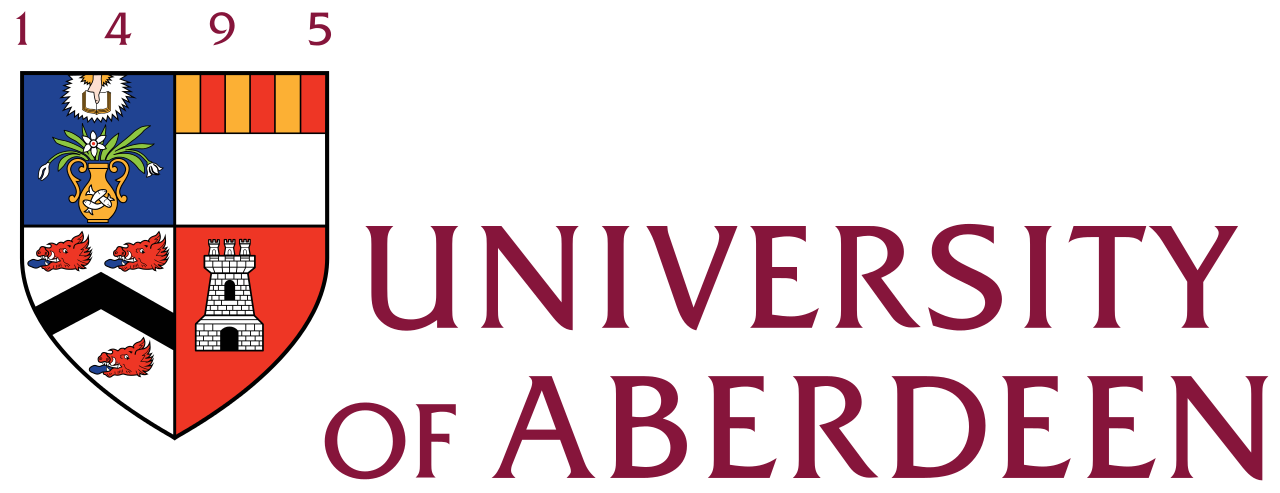 Q13 – If I were to leave the UK and lose residency, would there be any financial implications with regards to my pension?
– 27 –
Question 13
There may be tax implications when benefits are taken. 
These would depend on the tax regime in the country of residence and any arrangements between the UK and the country of residence.
– 28 –
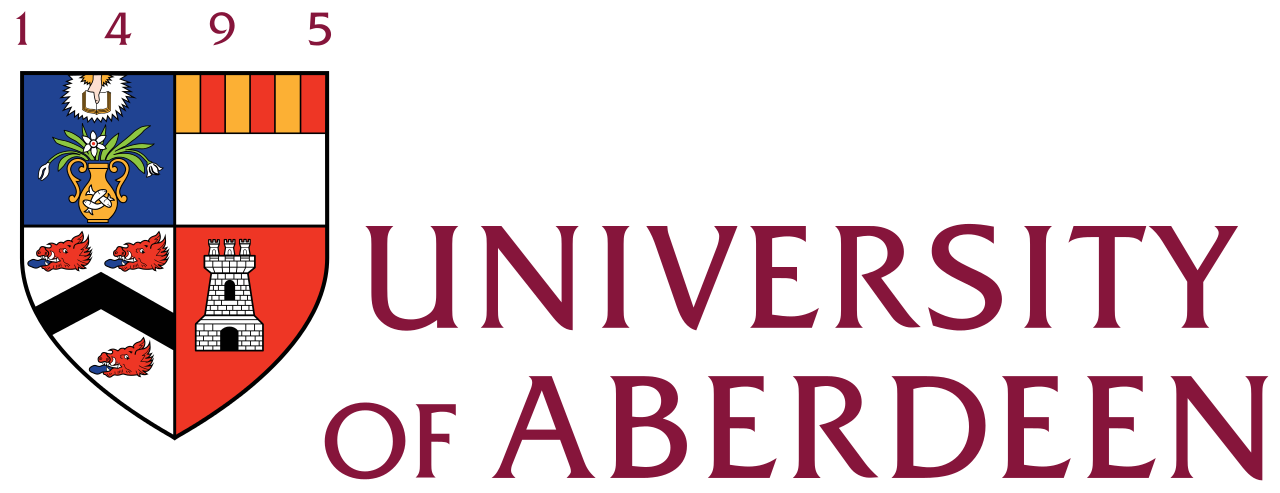 Thank you – any further questions?
– 29 –